دُمْيَتِي
*
الأهدافُ التَّعليميَّةُ :
يُتَوقَّعُ منْكَ عزيزي التلميذ في نِهايةِ هذا الدَّرسِ أنْ تكونَ قادراً على:
١  - قراءَةِ الدَّرس قراءةً صحيحةً ومعبِّرَةً مُراعياً الحركاتِ والمدودَ  .
٢             - اختيارِ المعنى الصَّحيحِ للكلماتِ الجديدةِ .
             3-ربْطِ بعضِ المُفرداتِ بمرادِفاتِها 
                                   وأخرى بأضْدَادِها .
                                   4 - استخدامِ حرْفي الْعَطفِ
                                               ( الواو – أو ).
دُمْيَتِي
(1)
    وقفَتْ دِيمَةُ في الصَّفِّ وقالتْ لِرفاقِها : 
أدْعوكُمْ لِحضُورِ حفْلةِ عِيدِ مِيلادِي الْيَومَ 
،وفي المْسَاءِ حضرَ الْجَميعُ ، وأَطْفَأَتْ دِيمَةُ 
 شُموعَ عِيدِ مِيلادِها الثَّامِنِ ، فَصَفَّقَتْ 
                     لها الأُسْرةُ والرَّفاقُ ، وقالُوا لَها :
                            كُلَّ عامٍ وأنْتِ بِخيرٍ .
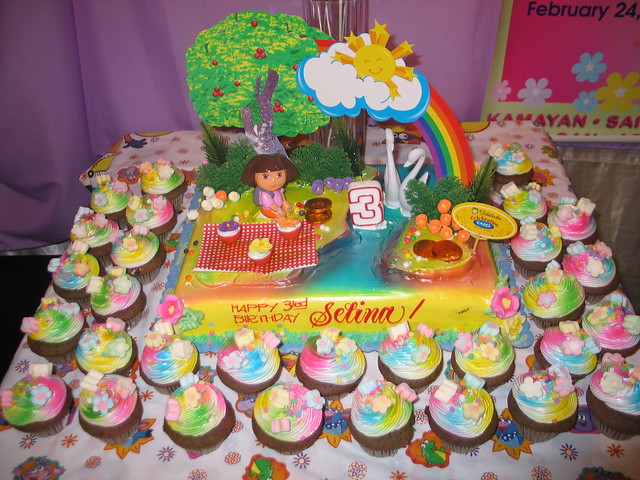 ( 2 )
      أرادَتْ دِيمَةُ أنْ تفتحَ الْهَدايَا ، فَقالَ أخُوها الصَّغِيرُ : افتحي العُلبةَ الأُولى أوِ الثَّانيَةَ فَهِي أَكْبَرُ ، عَدَّتْ دِيمةُ : واحدةٌ .. اثْنتانِ ...ثلاثٌ ...أربَعُ عُلَبٍ مُلَوَّنةٍ جَميلةٍ ، دُمْيةٌ ، وقِطَارٌ ، و آلَةٌ موسِيقِيَّةٌ ،أمْسَكَتْ الْجَدَّةُ الدُّمْيَةَ وقالَتْ مُبْتَسِمَةً : تَذَكَّرْتُ 
                   لُعْبَتِي عِندَما كُنْتُ صَغِيرَةً ،
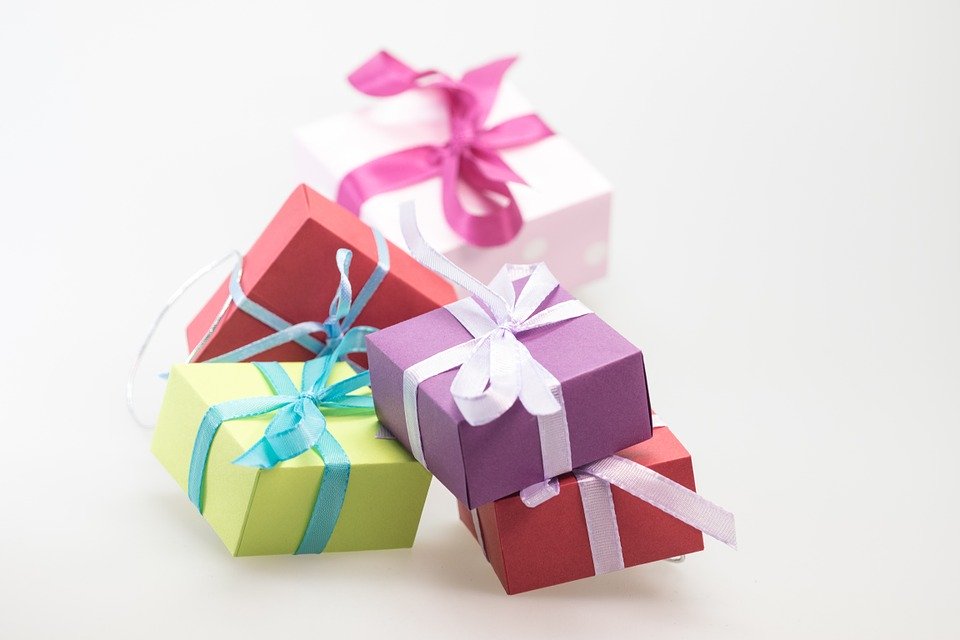 سَأَلَتْها دِيمَةُ بِلَهْفَةٍ : ومَا هِيَ لُعْبَتُكِ؟ 
     قَالَتِ الْجَدَّةُ :دُمْيةٌ  أيْضاً ، 
    ولكنْ كُنَّا نَصْنَعُها في الْبَيْتِ .
   دُهِشَتْ دِيمَةُ وسَألَتْها : 
                 فِي الْبَيتِ ؟ كَيفَ ؟
                          أَجابَتِ الْجَدَّةُ : 
                   غداً سَأَصْنَعُ لَكِ دُمْيةً .
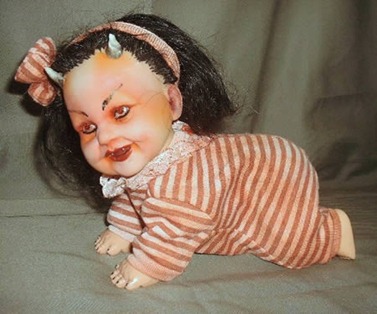 ( 3 )
وفي الْيومِ التَّالِي أحْضَرتِ الْجَدَّةُ قُصاصَاتِ قُماشٍ ،وأَزْراراً ،وخُيُوطاً صُوفِيَّةً مُلَوَّنَةً وعِيدَاناً مِنَ الْقَصَبِ . اخْتارَتِ الْجَدَّةُ عودَينِ رَفِيعَينِ ،لَفَّتِ الْعُودَينِ بِالقُماشِ ،ولَصَقَتْ زُرَّينِ علَى الْوَجْهِ لِيكُونَا الْعَينينِ ،ورَسَمَتْ لَها أَنْفاً وشفَتِينِ ،ووَضعَتْ 
                     لَهَا ضَفِيرتِينِ ،وعِنْدَمَا انْتَهَتْ قالَتْ دِيمَةُ : 
                        يَا اللهُ مَا أجْمَلَ هذِهِ الدُّمْيةَ !سَأُسَمِّيهَا ( لُوْلُو ) ،
                           وَسَتَنَامُ معِي فِي سرِيرِي ، 
          وسَوْفَ أَتَعَلَّمُ مِنْ جَدَّتِي صِنَاعَةَ الدُّمَى.
معاني الكلمات :
ضَفيرتَينِ
قُصَاصَاتٌ
لَهْفَةٍ
دُهِشَتْ
جدِيلَتينِ من الشَّعْر
قِطَعٌ صَغِيرةٌ
برغبةٍ وشَوق
استَغْرَبَتْ
فِكَرُ الدَّرْس :
احتِفَالُ ديمَةَ مع أصْدِقائِها بِعِيدِ مِيلادِها
فَرْحةُ دِيمةَ بِالْهَدايَا المُقَدَّمَةِ لها مِنْ أَصْدقَائِها
إِعجَابُ ديمةَ بالدُّمْيةِ الَّتِي صَنعَتْها جَدَّتُها .
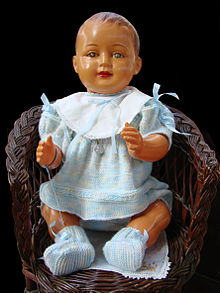 غَلْقُ الدَّرس:
 توجيهُ الأهْلِ لمُتَابعةِ أبنائِهم في تَحْضيرِ الدَّرسِ وإنجازِ المطلُوب في ورَقةِ العَملِ المُرفقَةِ.
 توجيهُ التَّلاميذِ لِحلِّ التَّقييمِ ومشارَكَتهِ مع معَلِّميهمْ .
  أخيراً لا بُدَّ منَ التَّذْكِيرِ باحْترامِ كِبارِ السِّنِّ وإدْخالِ الْفرحةِ إلى قُلوبِهمْ وتَقْديمِ المُساعدَةِ لَهمْ عِندَ الْحاجَةِ